Dan hoje, 15. 10.
Pohod na sv. Lovrenca
(9.r.)
Učenci 9.r. smo se ob dnevu hoje podali na sv. Lovrenca
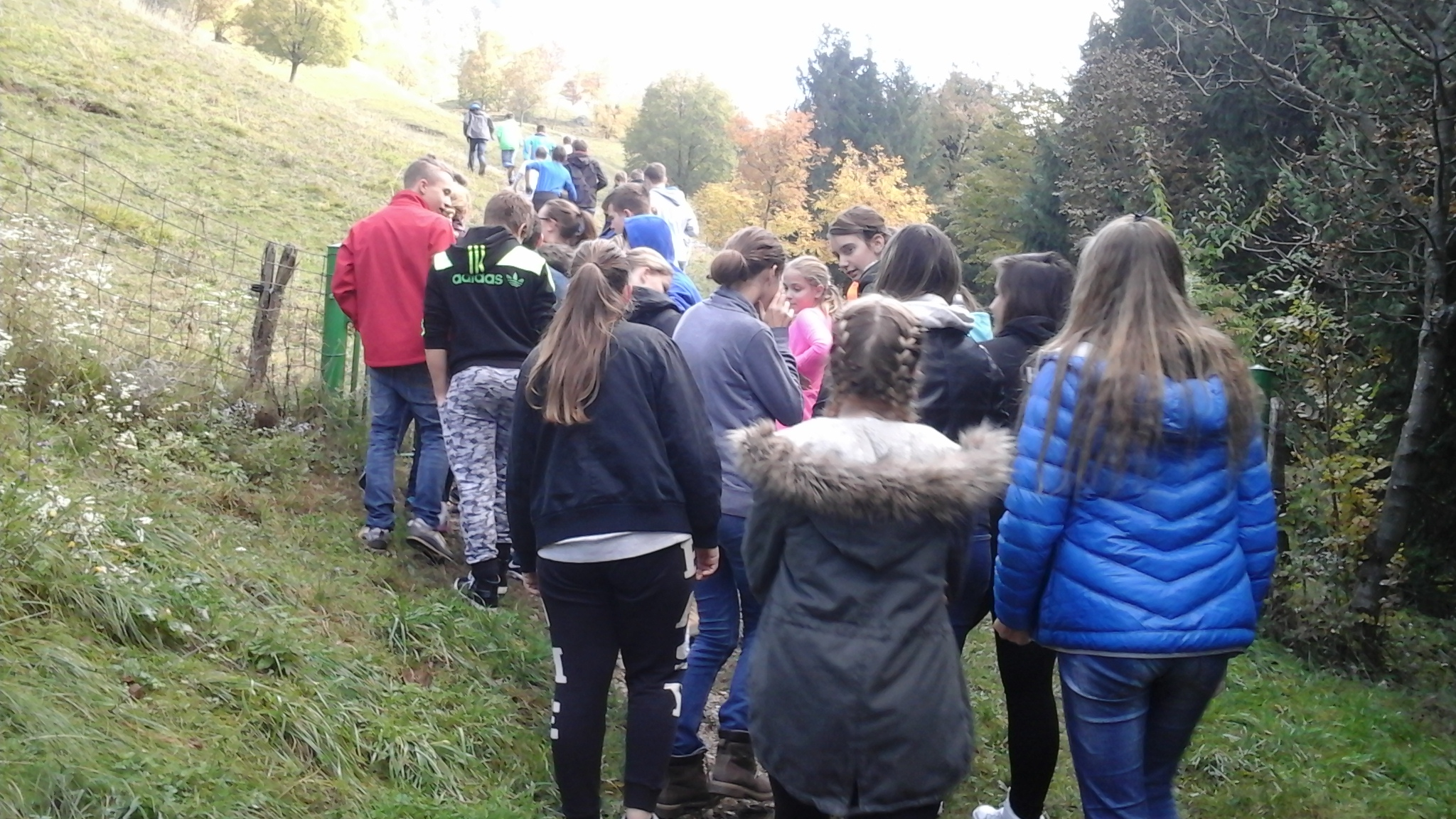 Hodili smo in hodili…
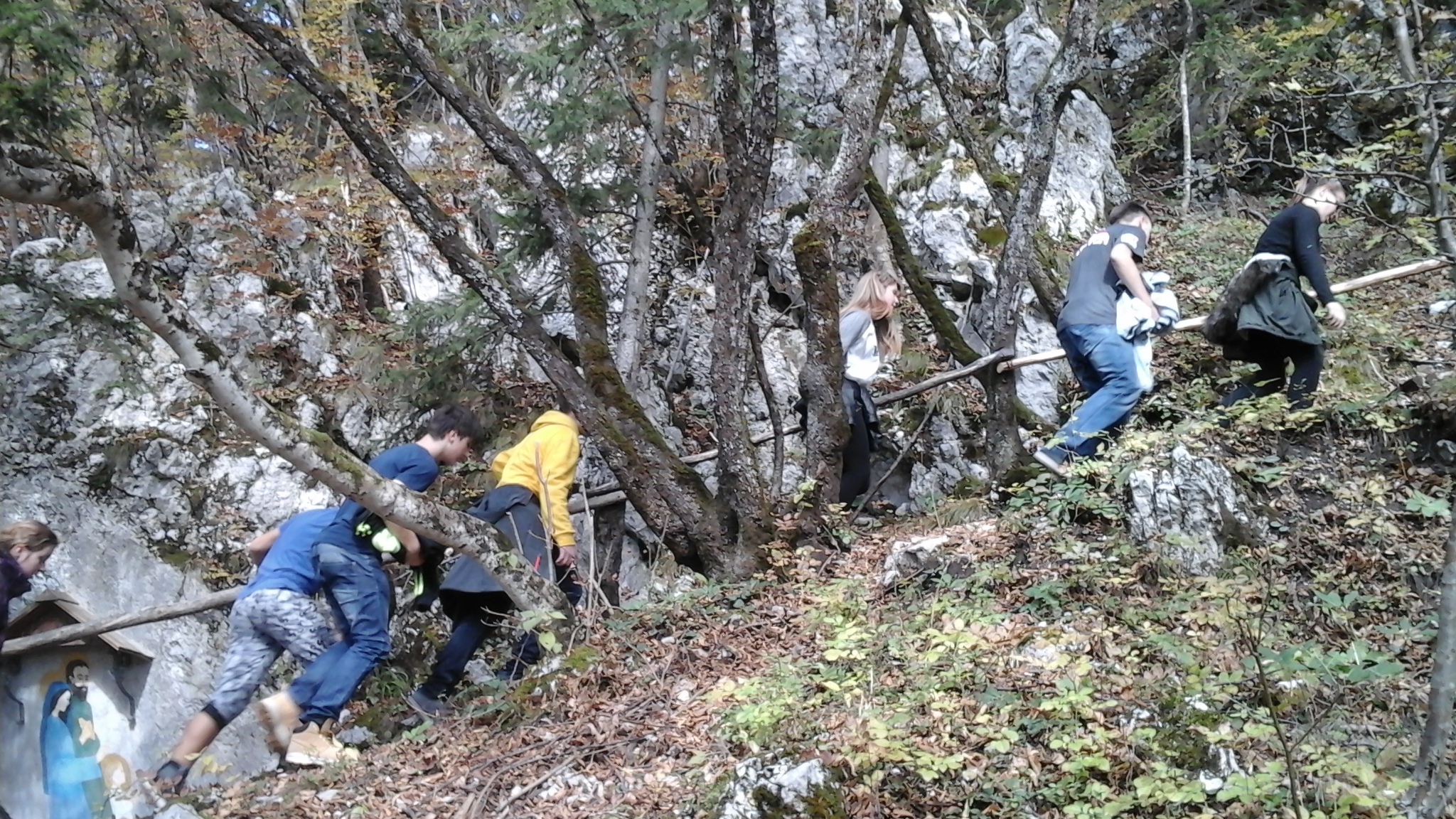 Na koncu pa smo bili nagrajeni z lepim razgledom, čas pa smo izkoristili tudi za eno skupno fotografijo.
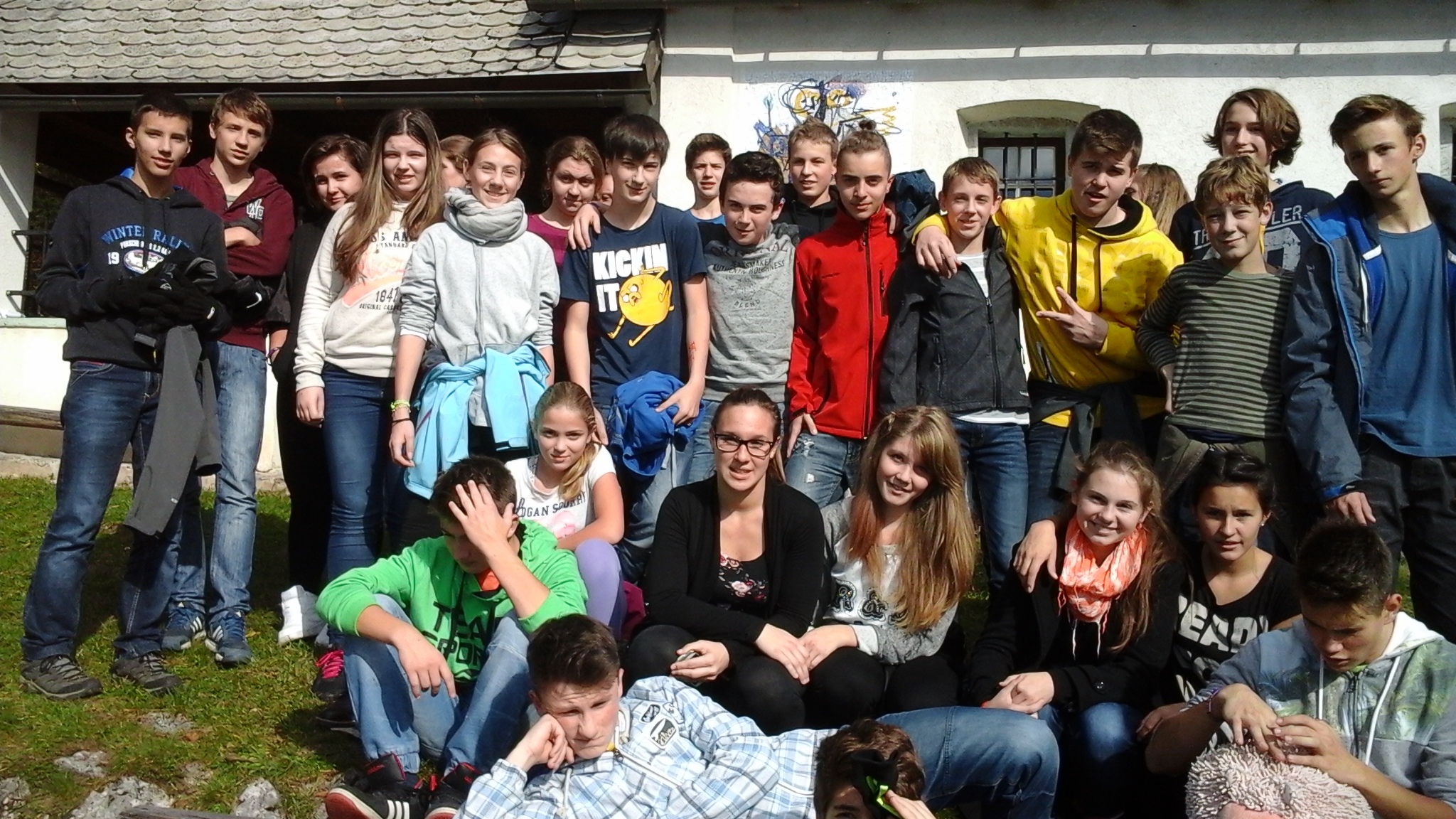